Unregistered Distributed Generation Report:
2024 Q2 Update

Resource Adequacy

8/7/2024
2024 Q2 Unregistered Distributed Generation Report
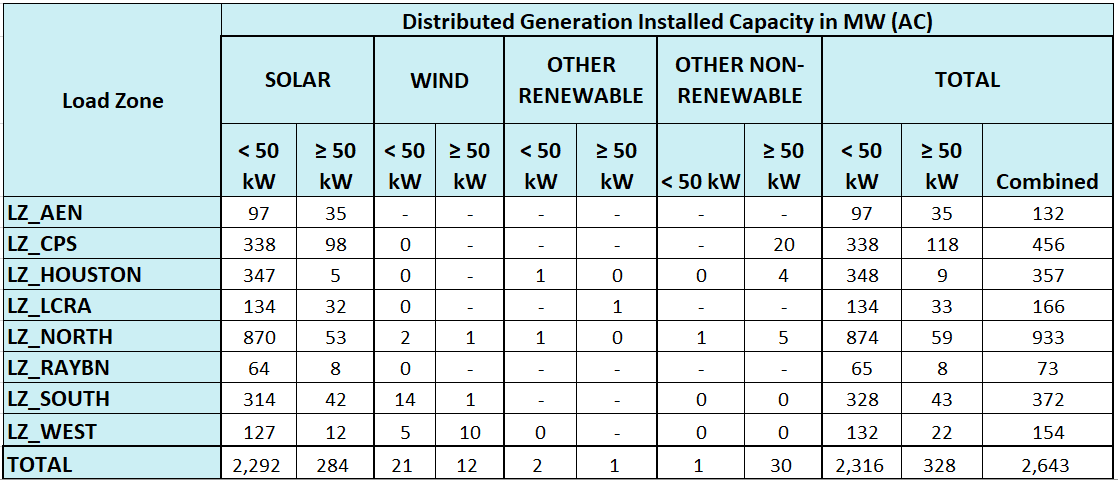 DG Battery Energy Storage (26.02 MW Competitive, 41.43 MW NOIEs, 67.45 MW Total)
Totals may not match the sum of their columns/rows due to rounding
2
[Speaker Notes: DG battery energy storage was excluded for the first time (26.02 MW Competitive, 41.43 MW NOIEs, 67.45 MW Total)

Competitive and NOIE breakdown:
Competitive: 1,502 MW
NOIE: 1,141 MW

For the quarterly report, NOIE capacity below 50 kW only includes information from NOIEs that have more than two MW of aggregate capacity from those sites.]
DG Storage Reporting Change
DG updates before 2024-Q2
DG Battery Energy Storage systems were not required reporting based on Protocol Sections 3.2.5.1, 3.2.5.2 , 3.2.5.3
However, we have started seeing voluntary submissions of these systems reflected in the “Other Renewable” and “Other Non-renewable” categories.

2024-Q2 and onwards
To provide better transparency on Battery Energy Storage systems these resources were excluded from the DG reporting table and summarized as a footnote in Slide 2.

MW Impact of Change
26.02 MW Competitive
41.43 MW NOIE
67.45 MW Total
3
2024 Q1 → 2024 Q2 Change
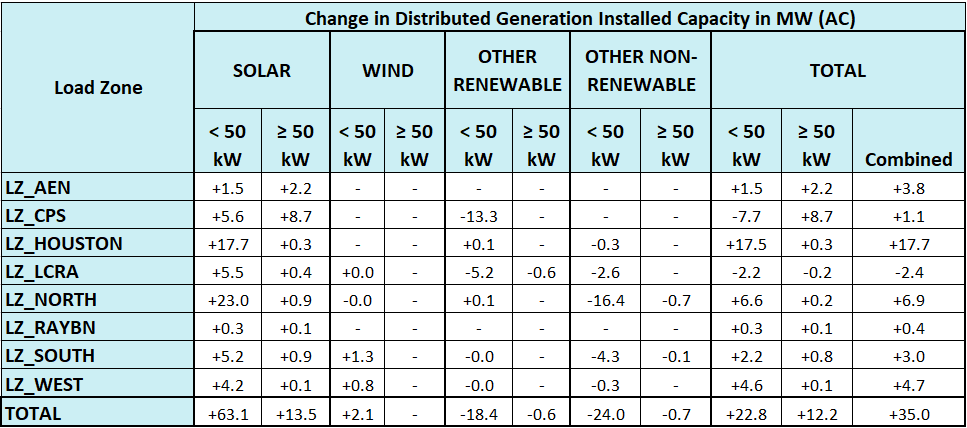 Totals may not match the sum of their columns/rows due to rounding
4
Unregistered DG Growth: 2016-Q2* to 2024-Q2
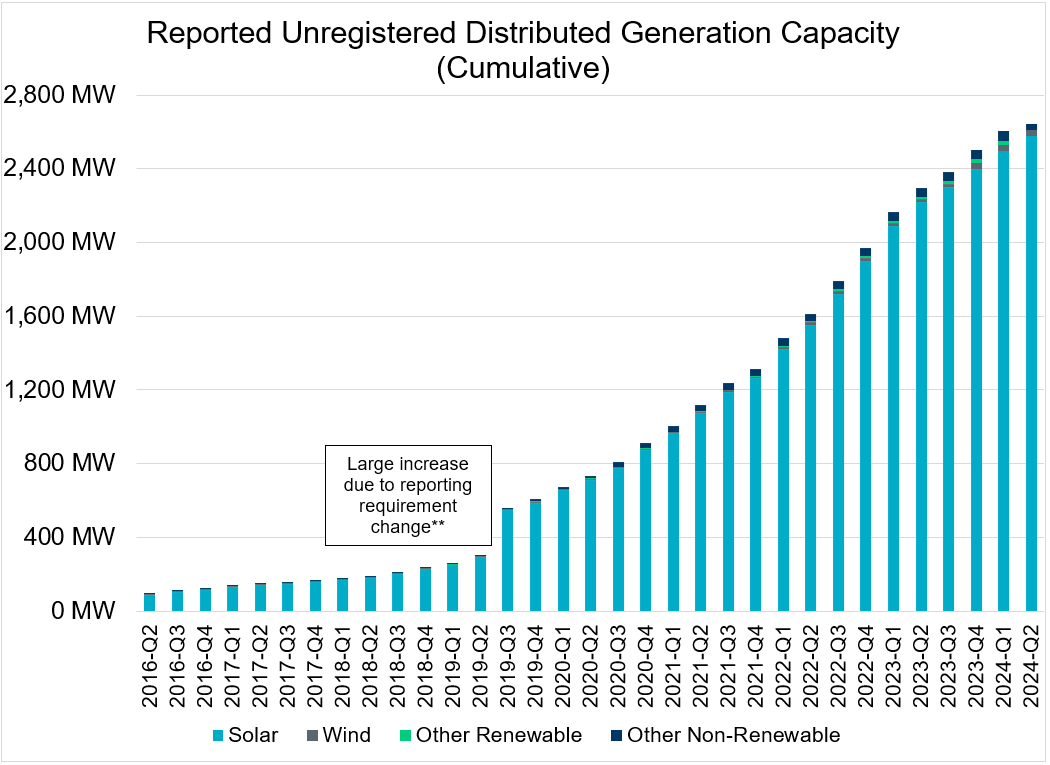 * 2016-Q2 was the first report published after implementation of report changes per NPRR794/COPMGR044
** 2019-Q3 was the first report published after implementation of report changes per NPRR8912024-Q2 was the first report published excluding Battery Energy Storage systems.
5